MATERI Merancang Pembelajaran Matematika di SD
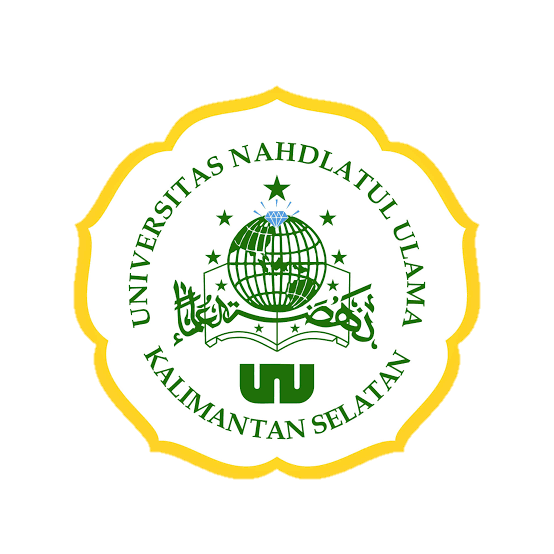 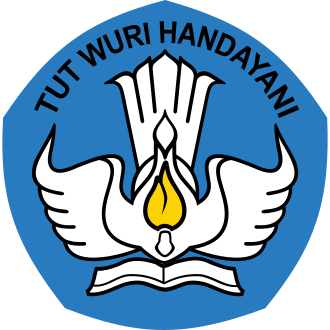 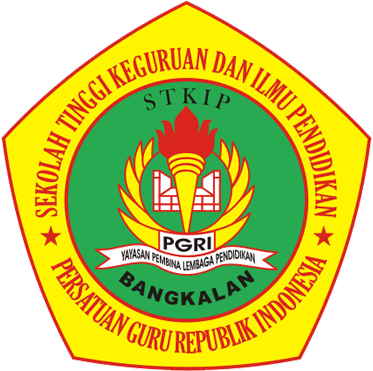 MK PENDIDIKAN MATEMATIKA KELAS TINGGI
PGSD
CAPAIAN PEMBELAJARAN
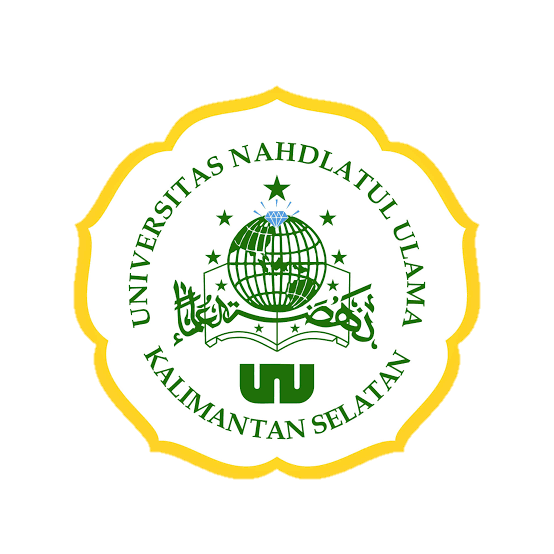 Mahasiswa mampu merancang pembelajaran matematika di SD
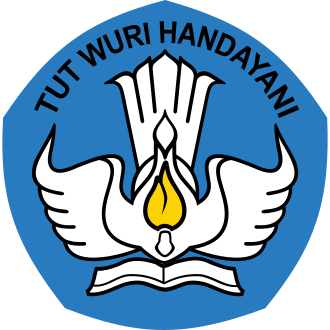 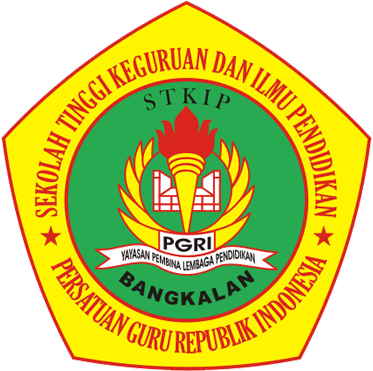 PERANGKAT AJAR
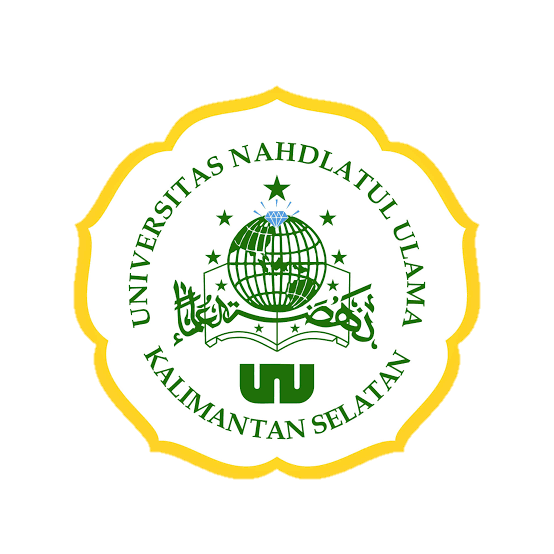 Perangkat ajar merupakan berbagai bahan ajar yang digunakan oleh pendidik dalam upaya mencapai profil pelajar Pancasila dan Capaian Pembelajaran. 

Perangkat ajar meliputi buku teks pelajaran, modul ajar, modul projek penguatan profil pelajar Pancasila, video pembelajaran, serta bentuk lainnya.
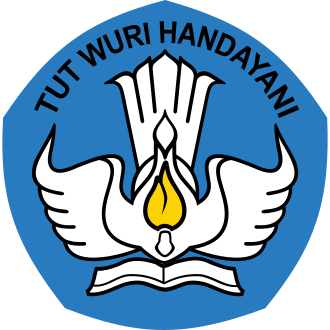 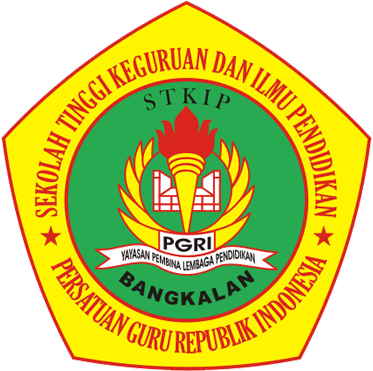 KURIKULUM MERDEKA
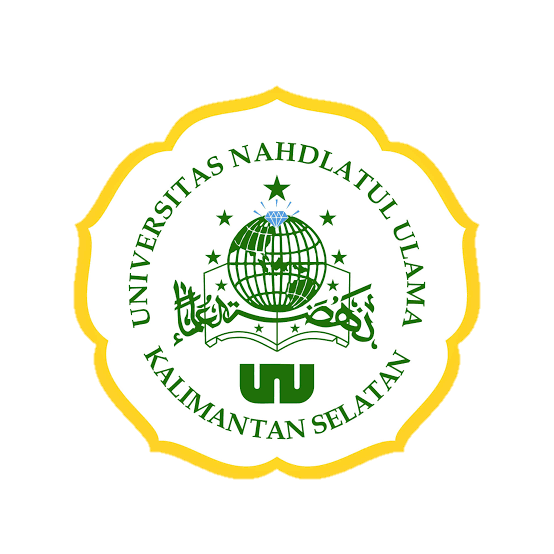 Kurikulum Merdeka adalah kurikulum dengan pembelajaran yang beragam.
Kurikulum merdeka berfokus pada konten-konten yang esensial agar peserta didik memiliki cukup waktu untuk mendalami konsep dan menguatkan kompetensi
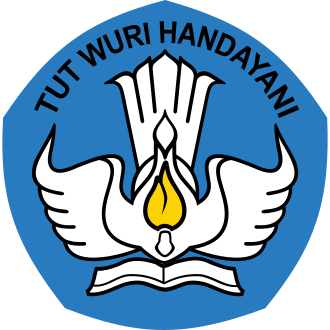 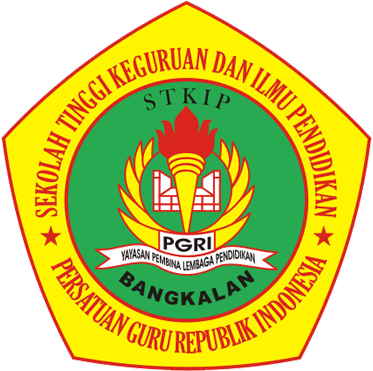 BENTUK STRUKTUR KURIKULUM SD/MI DALAM PENERAPAN KURIKULUM MERDEKA
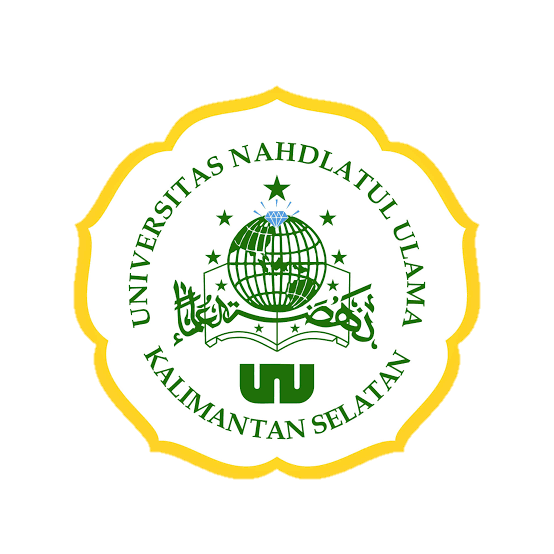 Struktur kurikulum SD/MI dibagi menjadi 3 fase:
FASE A untuk kelas 1 dan 2
FASE B untuk kelas 3 dan 4
FASE C untuk kelas 5 dan 6
PEMBAGIAN FASE MENGACU PADA CP
Capaian Pembelajaran (CP) per fase merupakan upaya penyederhanaan sehingga peserta didik dapat memiliki waktu yang memadai dalam menguasai kompetensi.
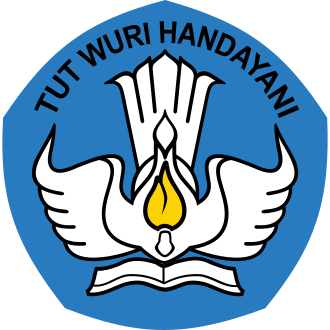 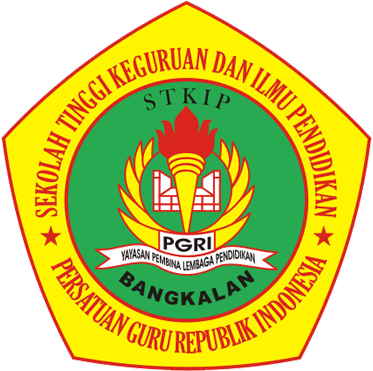 PROPORSI BEBAN BELAJAR SD/MI
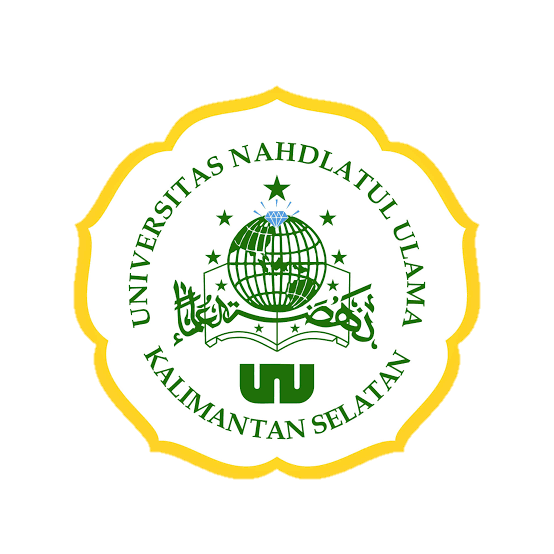 Proporsi beban belajar di SD/MI terbagi menjadi 2, yaitu:
Pembelajaran Intrakulikuler
Projek Penguatan Profil Pelajar Pancasila, dialokasikan sekitar 20% beban belajar per tahun
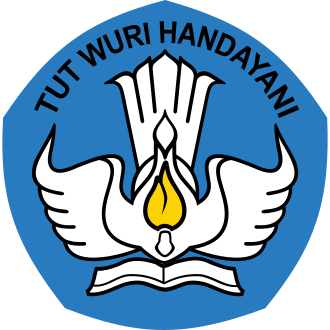 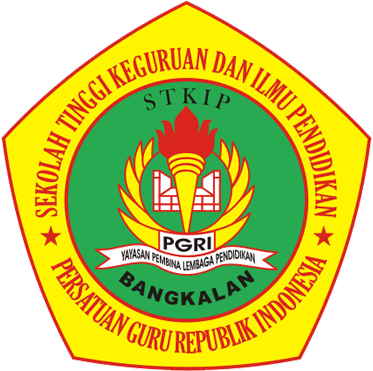 MATA PELAJARAN IPA & IPS DIJADIKAN 1 PADA JENJANG SD
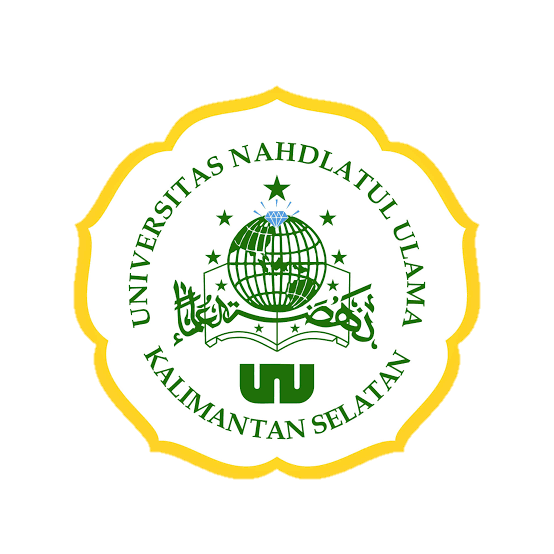 Hal ini dikarenakan anak usia SD cenderung melihat segala sesuatu secara utuh dan terpadu. Penggabungan pelajaran IPA dan IPS ini diharapkan dapat memicu anak untuk dapat mengelola lingkungan alam dan sosial dalam satu kesatuan
IPAS mulai diajarkan di Fase B (kelas III) untuk menguatkan kesadaran peserta didik terhadap lingkungan sekitarnya, baik dari aspek alam maupun sosial
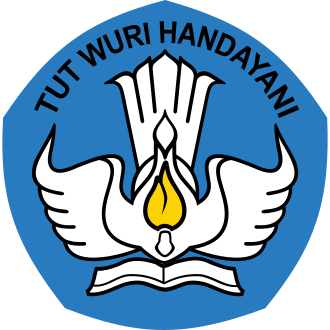 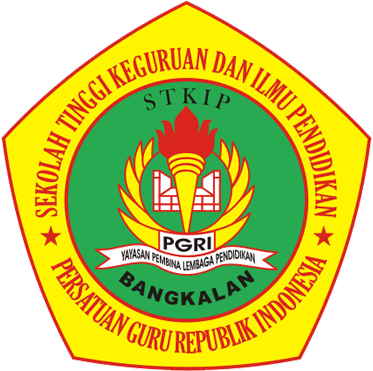 ALOKASI WAKTU MATA PELAJARAN MATEMATIKA DI SD/MI
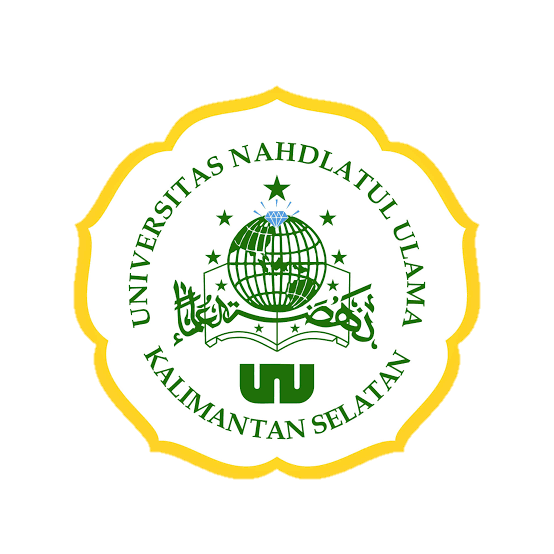 (Asumsi 1 Tahun = 36 minggu dan 1 JP = 35 menit)
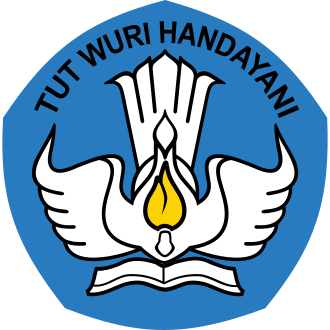 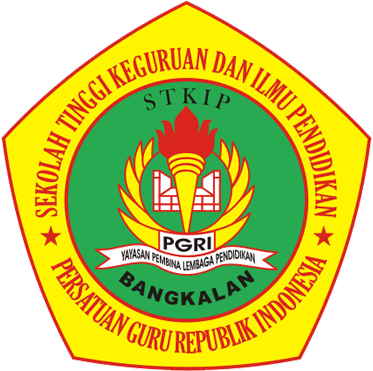 ISTILAH DALAM KURIKULUM MERDEKA
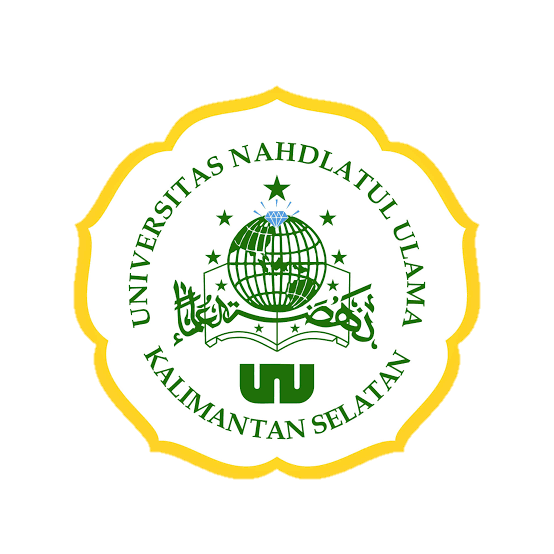 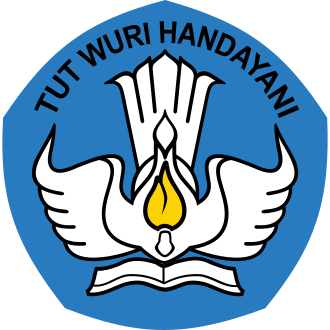 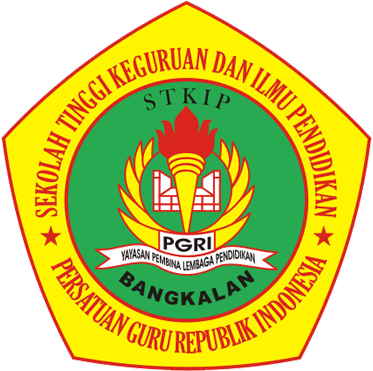 ATP (ALUR TUJUAN PEMBELAJARAN)
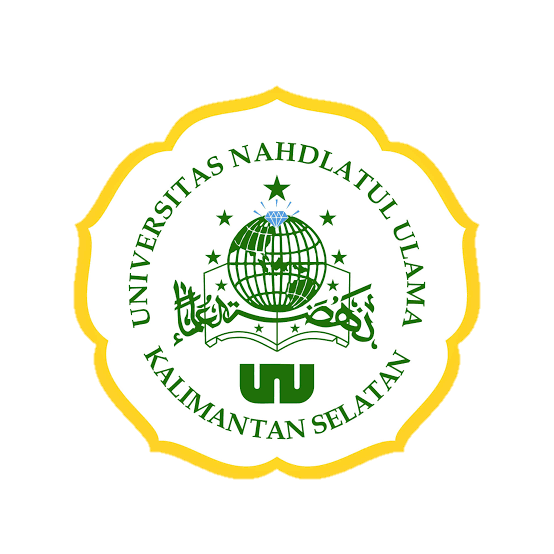 ATP (Alur Tujuan Pembelajaran) memiliki fungsi yang sama seperti Silabus, sebagai acuan dalam pembelajaran
Di dalam ATP ada Capaian Pembelajaran (CP), Tujuan Pembelajaran, Alokasi waktu, dll
ATP (Alur Tujuan Pembelajaran) disusun untuk membantu peserta didik mencapai capaian pembelajaran (CP) secara bertahap
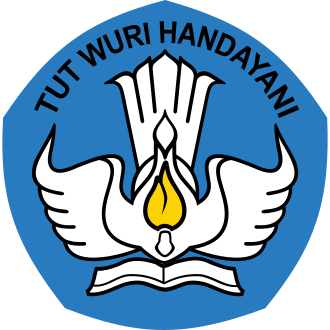 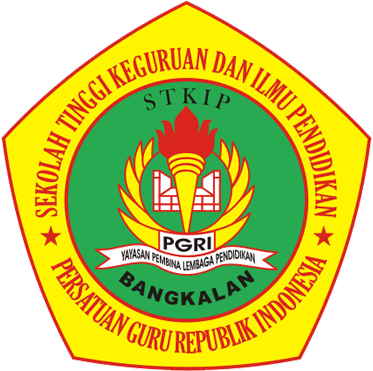 KRTITERIA ATP
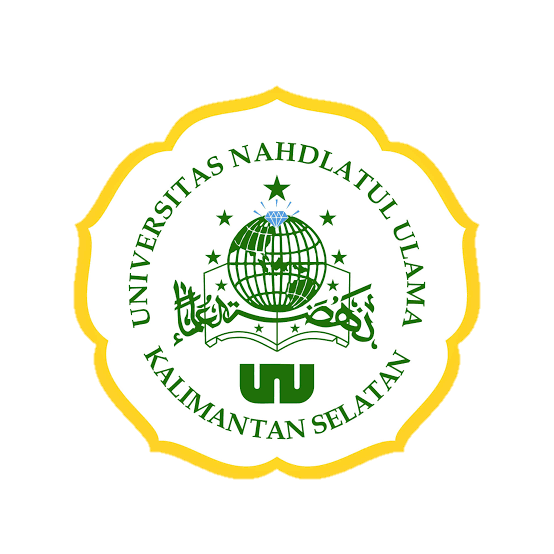 Menggambarkan urutan pengembangan kompetensi yang harus dikuasai peserta didik
Menggambarkan cakupan dan tahapan pembelajaran yang berkesinambungan dari awal hingga akhir fase
Menggambarkan tahapan pengembangan kompetensi antarfase dan jenjang
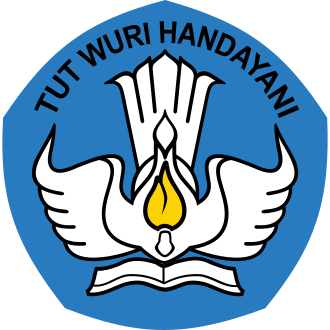 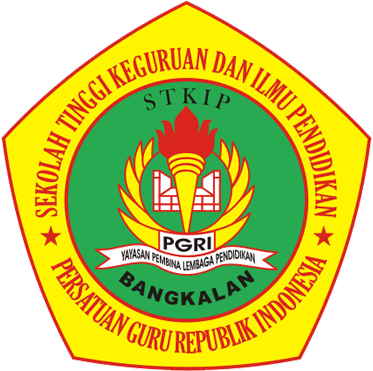 MODUL PROYEK
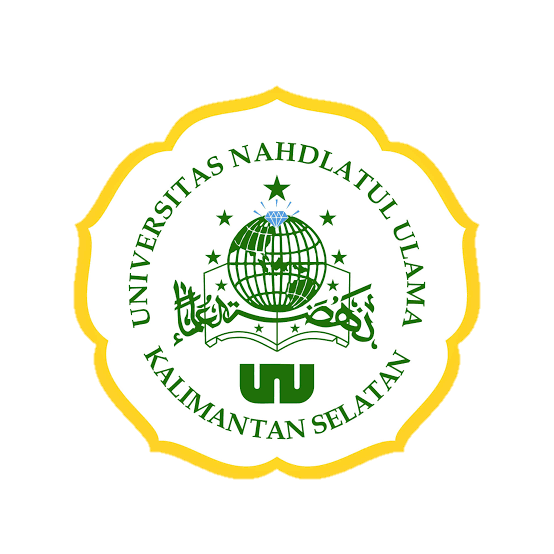 Modul projek penguatan profil pelajar Pancasila merupakan dokumen yang berisi tujuan, langkah, media pembelajaran, dan asesmen yang dibutuhkan untuk melaksanakan suatu projek penguatan profil pelajar Pancasila.
Cakupan Modul Proyek:
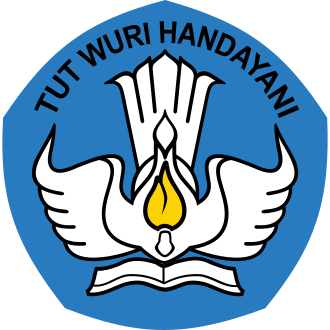 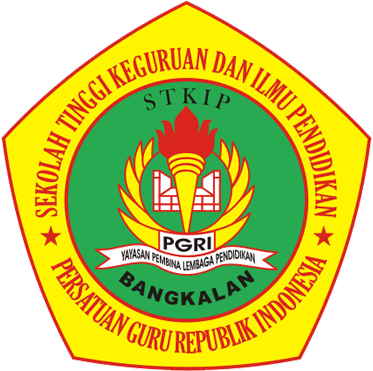 PERENCANAAN PROYEK
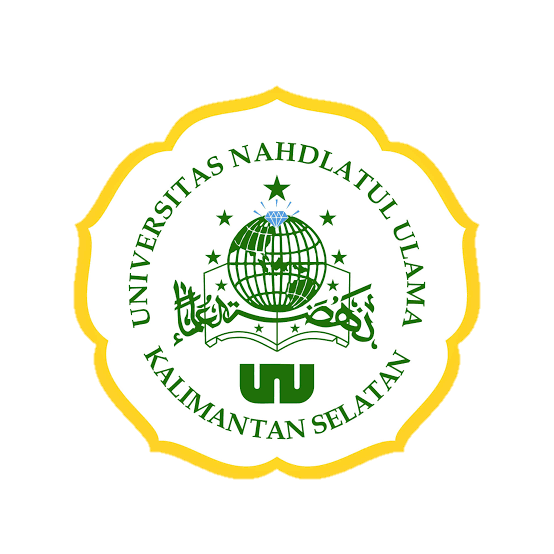 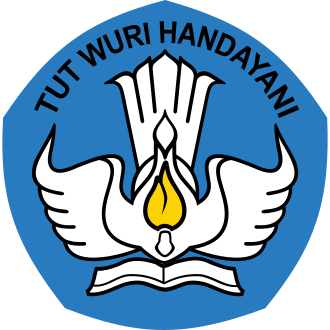 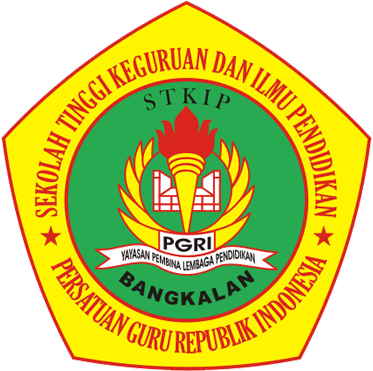 PPP (PROFIL PELAJAR PANCASILA)
sejumlah ciri karakter dan kompetensi yang diharapkan untuk diraih oleh peserta didik, yang didasarkan pada nilai-nilai luhur Pancasila.
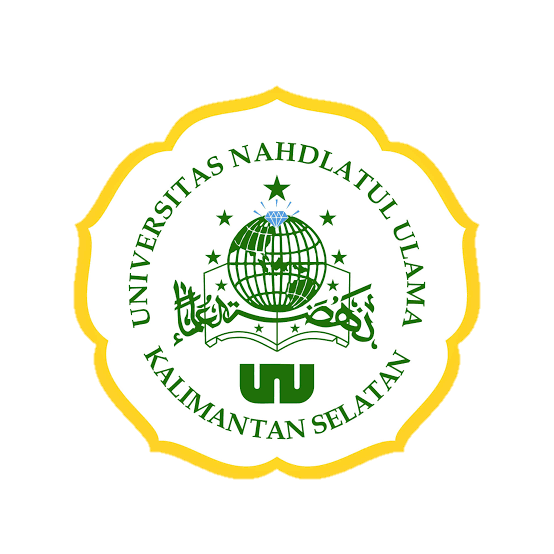 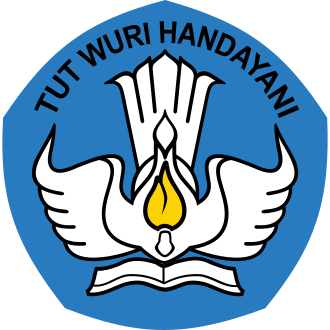 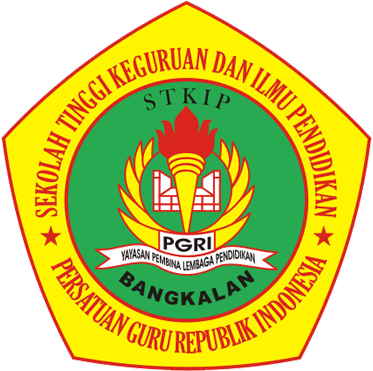 PPP (PROFIL PELAJAR PANCASILA)
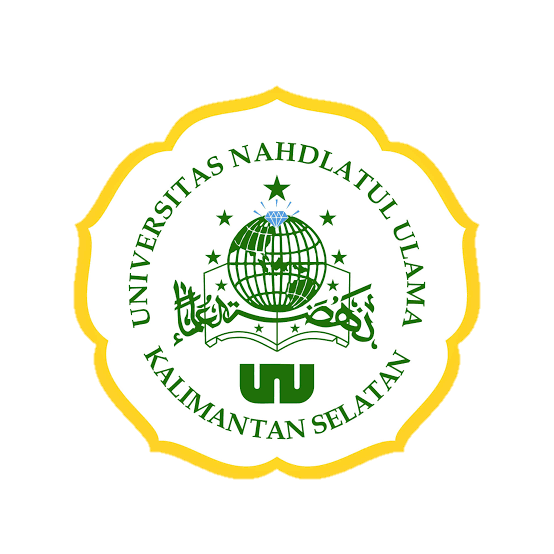 CARA MENENTUKAN PPP
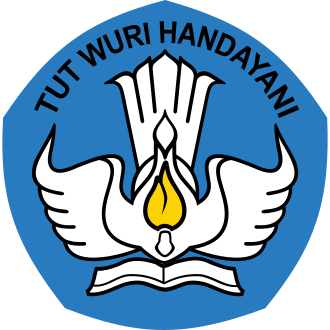 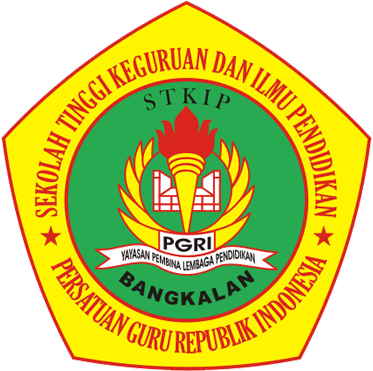 MODUL AJAR
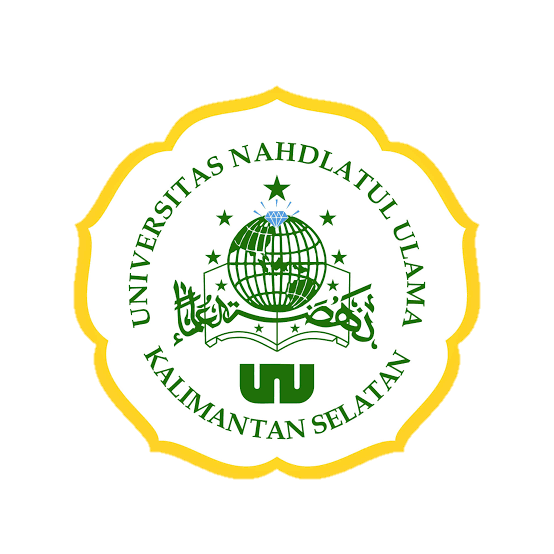 Modul ajar merupakan dokumen yang berisi tujuan, langkah, dan media pembelajaran, serta asesmen yang dibutuhkan dalam satu unit/topik berdasarkan alur tujuan pembelajaran.
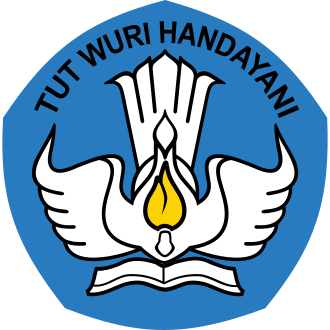 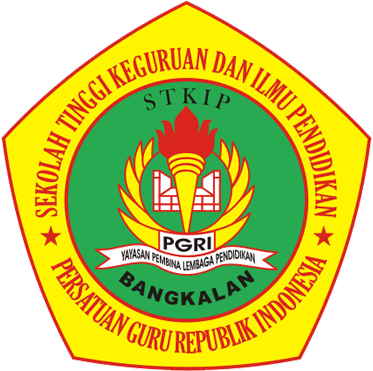 MODUL AJAR
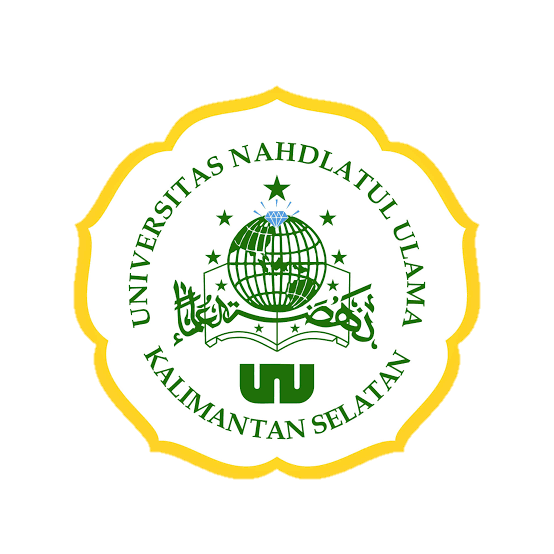 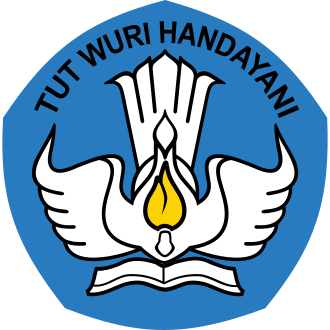 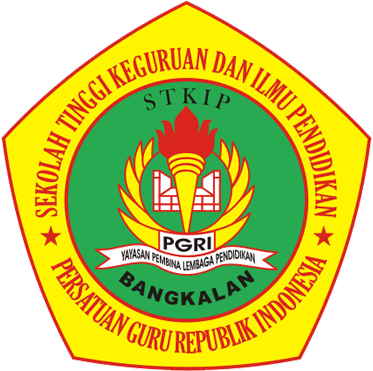 Terima kasih
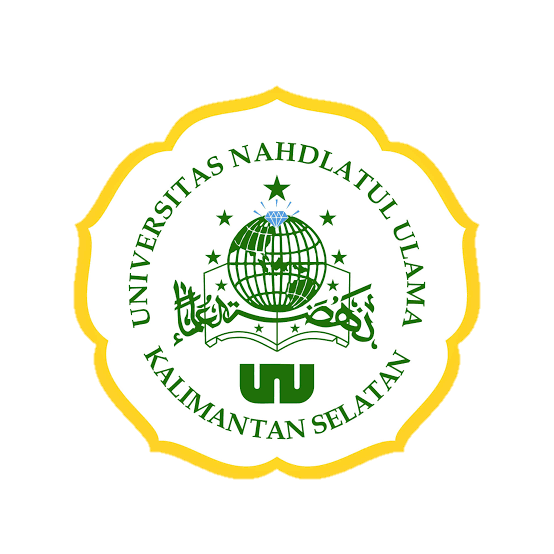 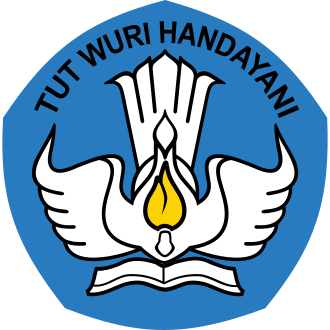 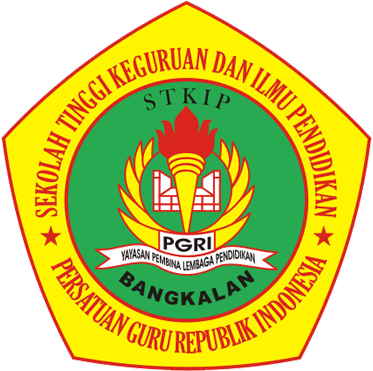